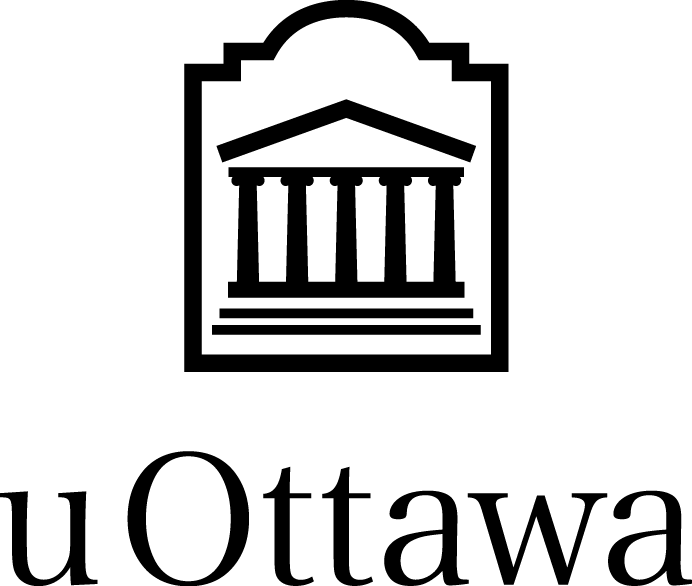 Initial prototype description and summary of key product features
Under the Guidance of
Dr. David Bruce






Modular Ultralight EV Prototyping
Presented By
Anuj Shah
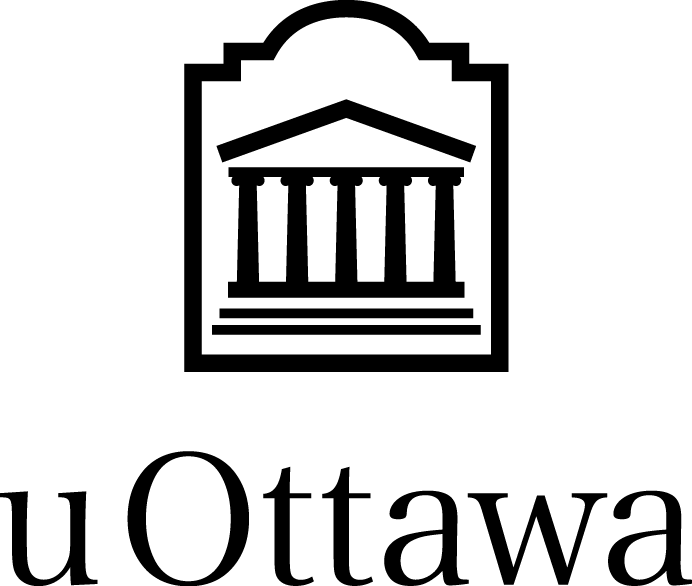 Previous work…
Modular Ultralight EV Prototyping
2
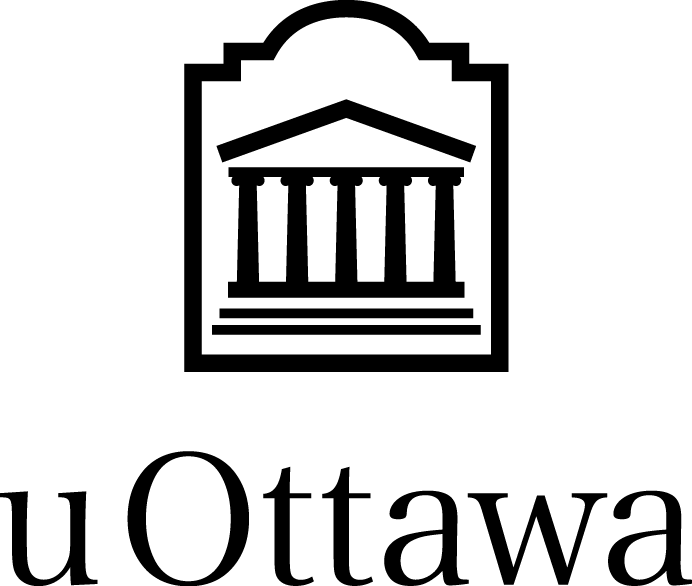 Solution Phase
Modular Ultralight EV Prototyping
3
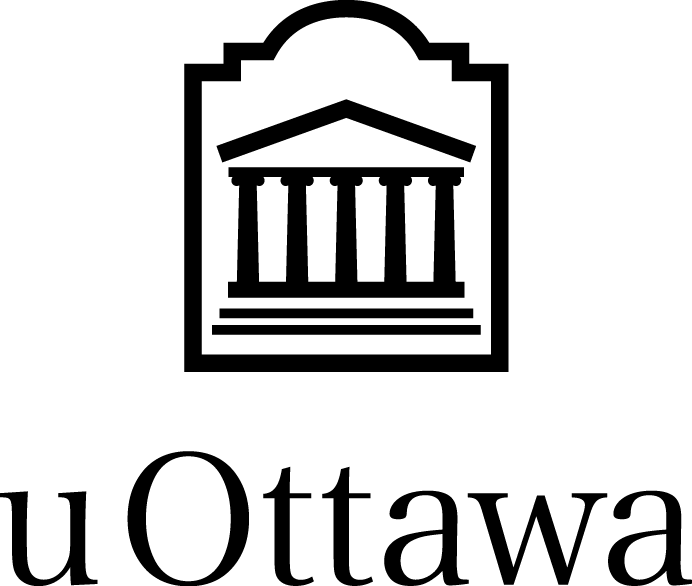 Design Criteria
Basic Joint Design
Impact Load 
Direct Load
Bending Load
Product Feature
Versatile
Facilitate easy maintenance and repair
Mass : 309 ± 20 grams
Modular Ultralight EV Prototyping
4
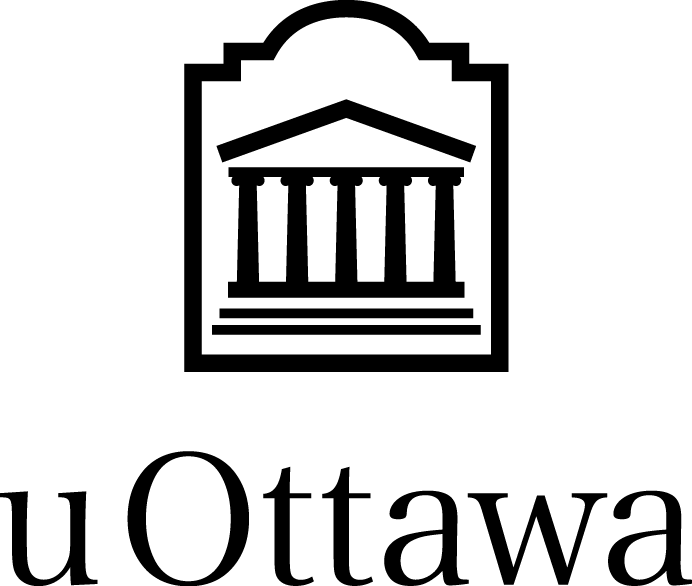 Basic Joint Design
Modular Ultralight EV Prototyping
5
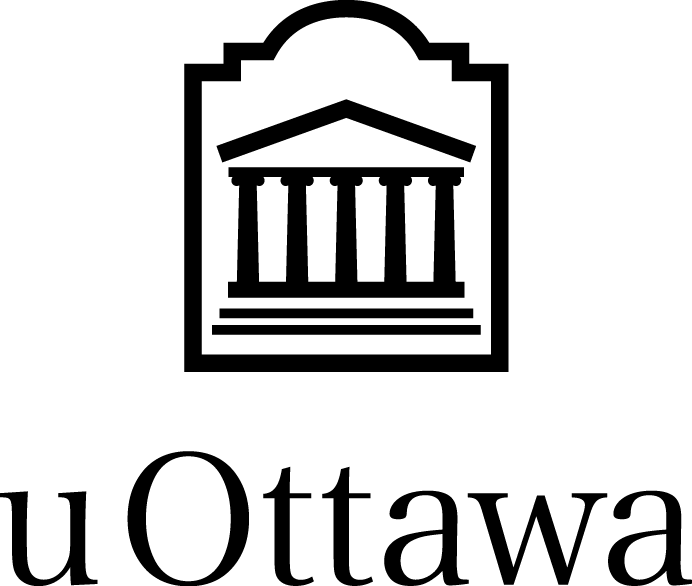 Prototyping
Requirements
Strength Requirements
Total Mass – as minimum as possible
Cost – as low as possible
Versatile Joint – No. of tubes


Assumptions
Thickness of the joint
It will not fail under Bending
Modular Ultralight EV Prototyping
6
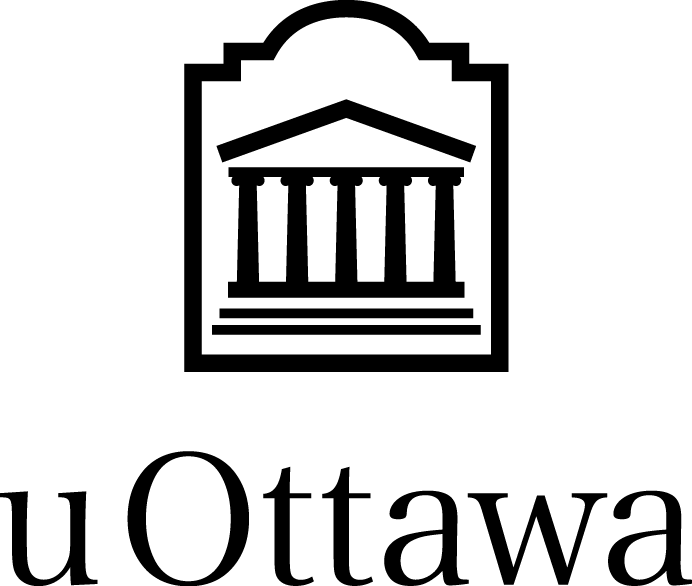 Testing
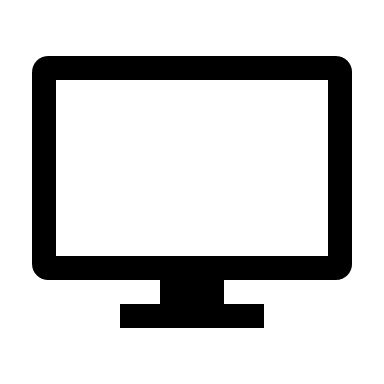 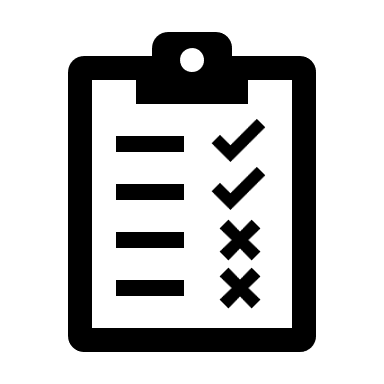 Simulation
Physical Testing
Tubing Test fit
Testing to accommodate mounting
Thickness of the joint
It will not fail under Bending
Strength (Destructive Testing)
Impact Testing (Destructive Testing)
It will not fail under Bending
Thickness of the joint
Modular Ultralight EV Prototyping
7
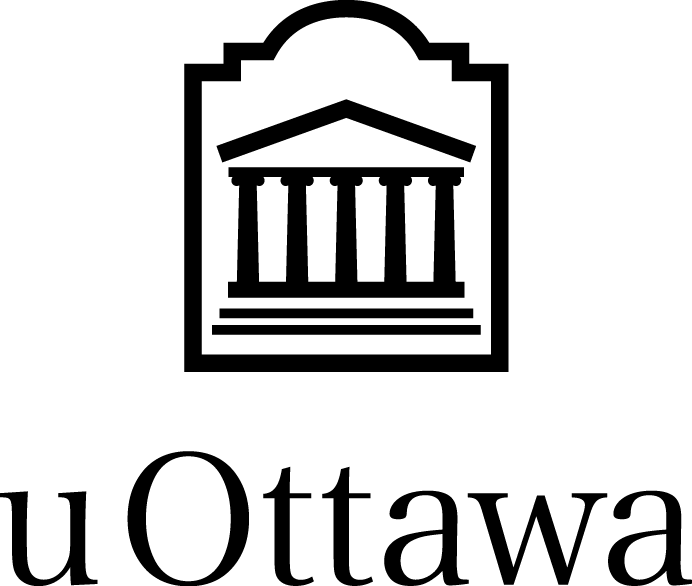 Project Progress
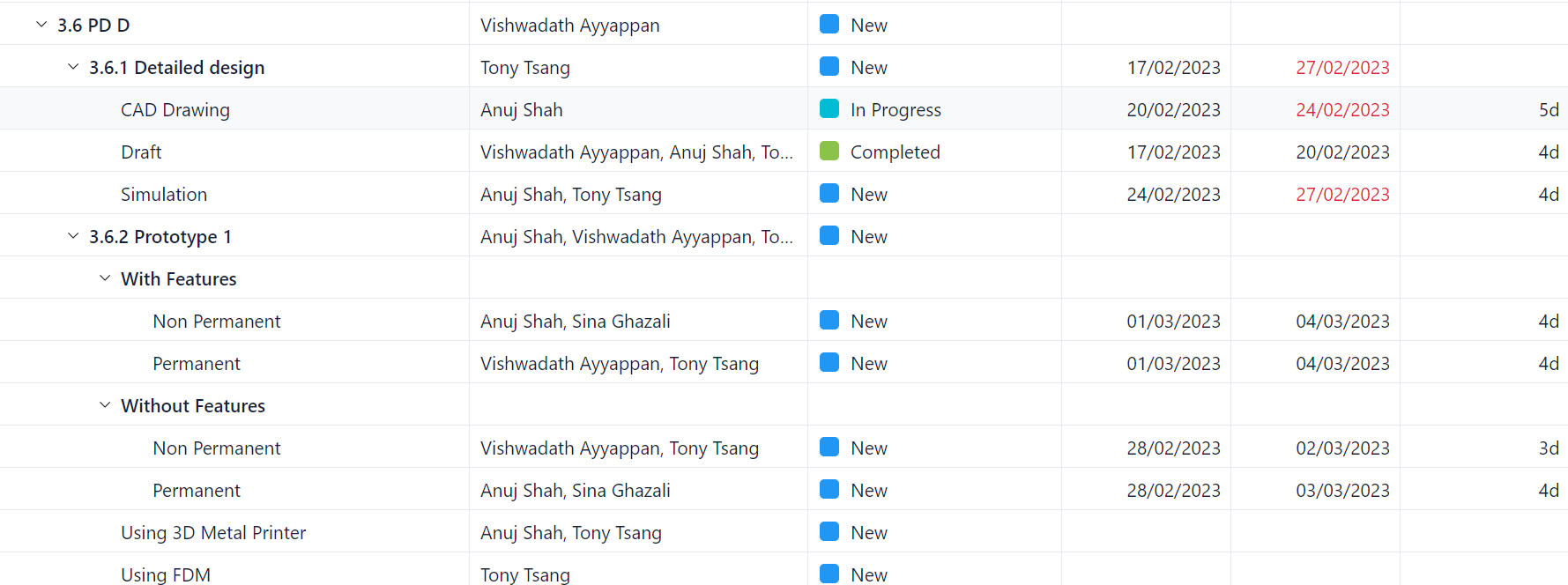 Modular Ultralight EV Prototyping
8
Thank You